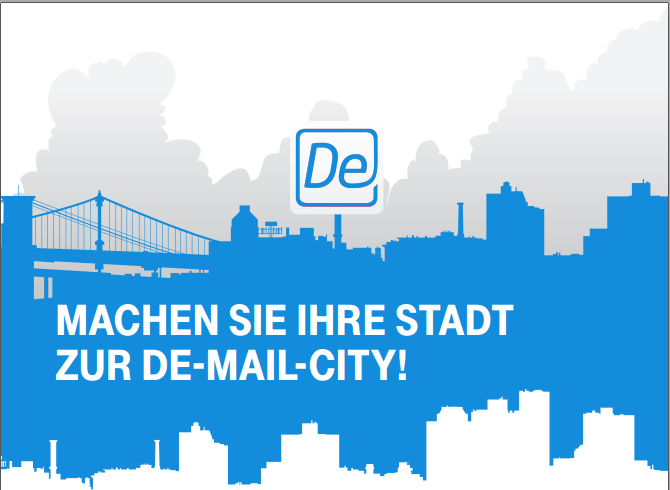 De-Mail
Rechtssicher, schnell und nachweisbar
Lieber Herr/ Liebe Frau,
 
seit dem XX.XX.XXXX können Sie bequem und einfach via De-Mail mit uns kommunizieren.
De-Mail ist ein rechtssicherer, digitaler Kommunikationsweg der es Ihnen möglich macht, Dokumente online zu versenden. Das betrifft alle offiziellen Dokumente, bei denen bisher eine Unterschrift oder Ihr persönliches Erscheinen notwendig war, wie z.B. diverse Anträge oder Verträge. 
Wir als Stadt Musterstadt bieten Ihnen bereits jetzt folgende Dienste per De-Mail an:
Empfangen und Bearbeiten von Gewerbeanmeldungen und Abmeldungen
Empfang und Bearbeitung von diversen Onlineformularen wie Bauanträgen, Schankerlaubnissen o.ä.
Bitte zählen Sie hier die bereits umgesetzten De-Mail Prozesse auf

Sie haben noch keine freigeschaltete De-Mail Adresse für Ihr Unternehmen? Diese können Sie einfach bei den De-Mail Diensteanbietern (1&1, Mentana-Claimsoft) registrieren.

Weitere Informationen finden Sie auf der De-Mail Infoseite www.de-mail.info .  

Als Ihr Bürgermeister würde ich mich freuen, zukünftig auch per De-Mail mit Ihnen zu kommunizieren und Ihnen so den einen oder anderen Weg erleichtern zu können.

Mit freundlichen Grüßen
Max Mustermann
Bürgermeister Musterstadt